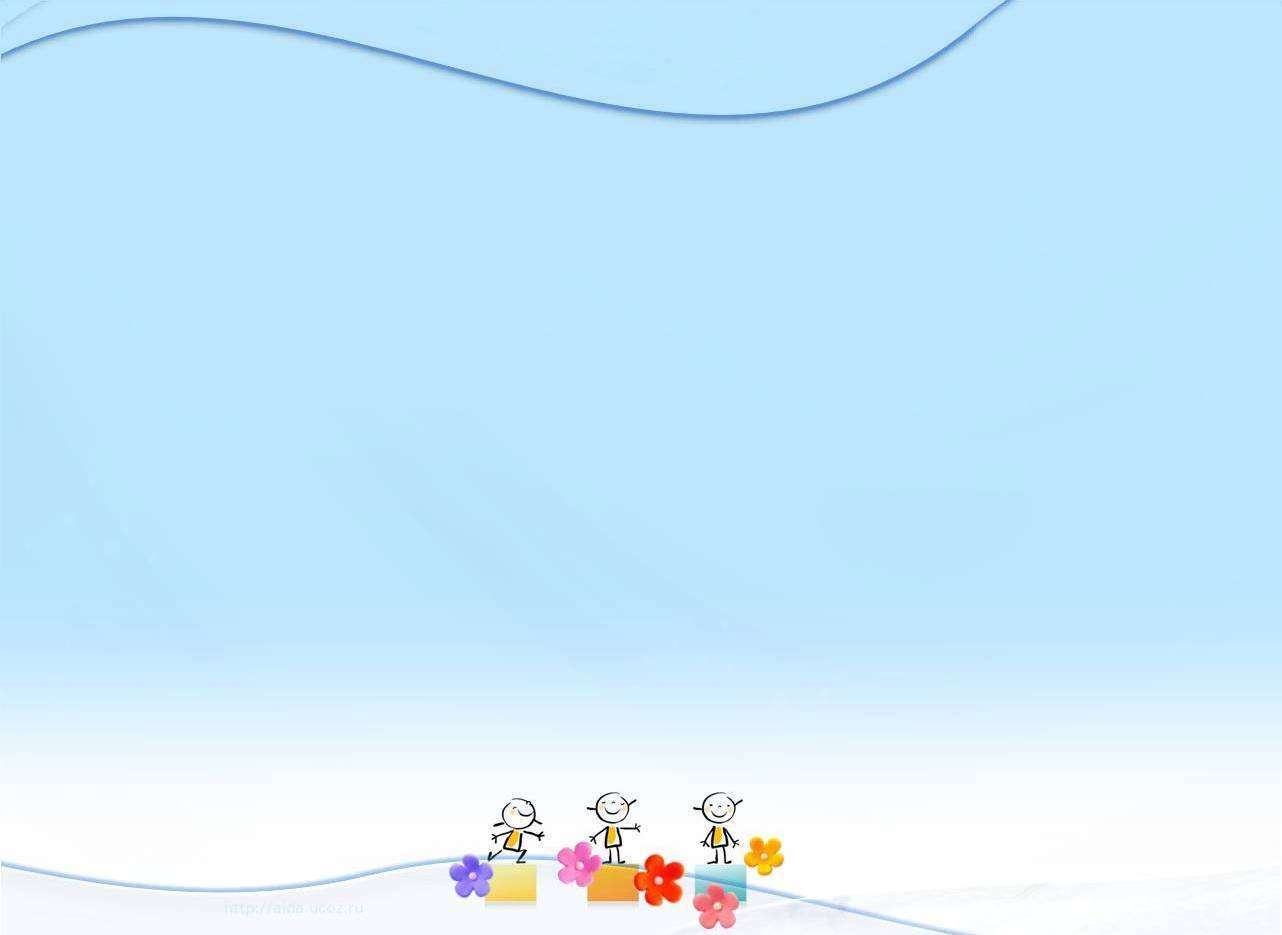 ГБОУ(СК сад №144 Начальная школа-детский
День ветерка
во 2-й младшей группе
для детей с нарушением зрения
воспитатель
           Пузанова О.Н.
          первая кв. категория

          Дзержинск, 2023
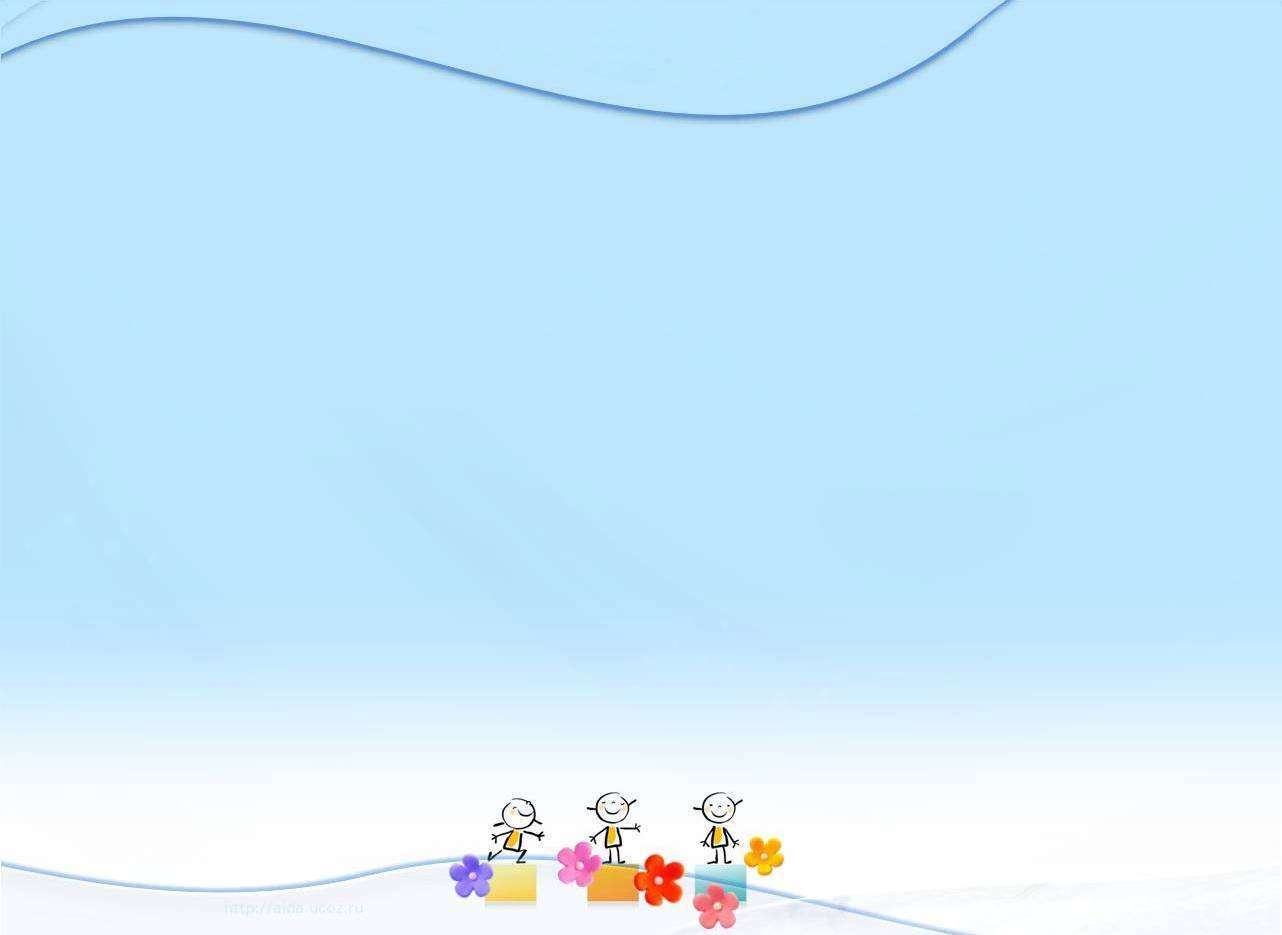 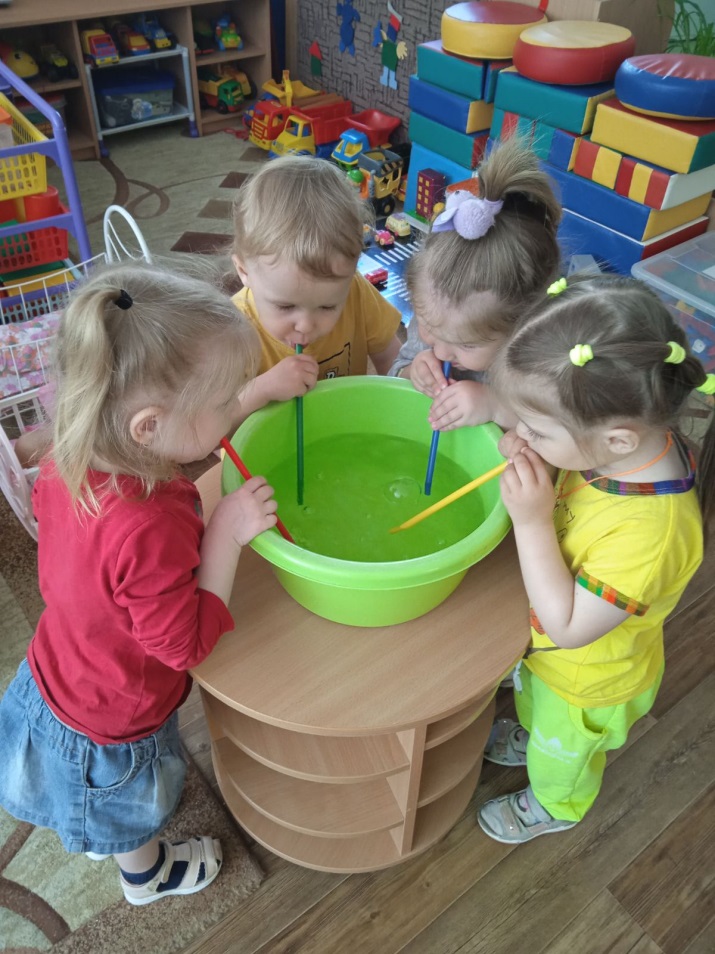 Целую ночь ищет ветер-бездельник,Что бы поделать ему в понедельник?
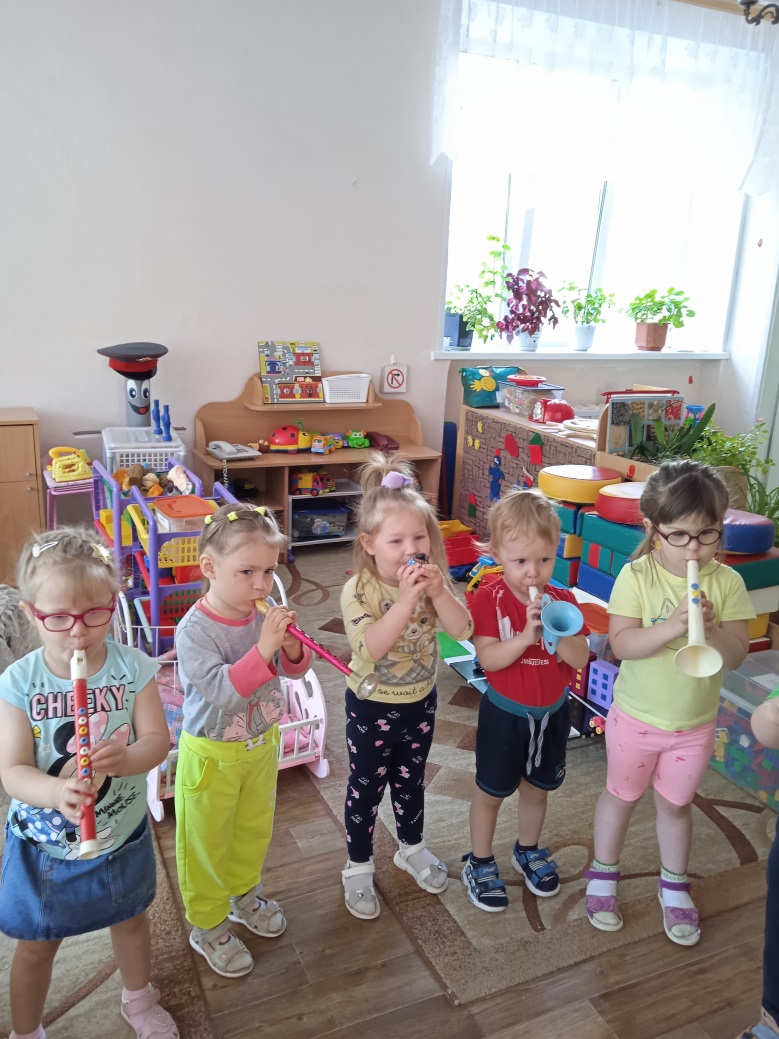 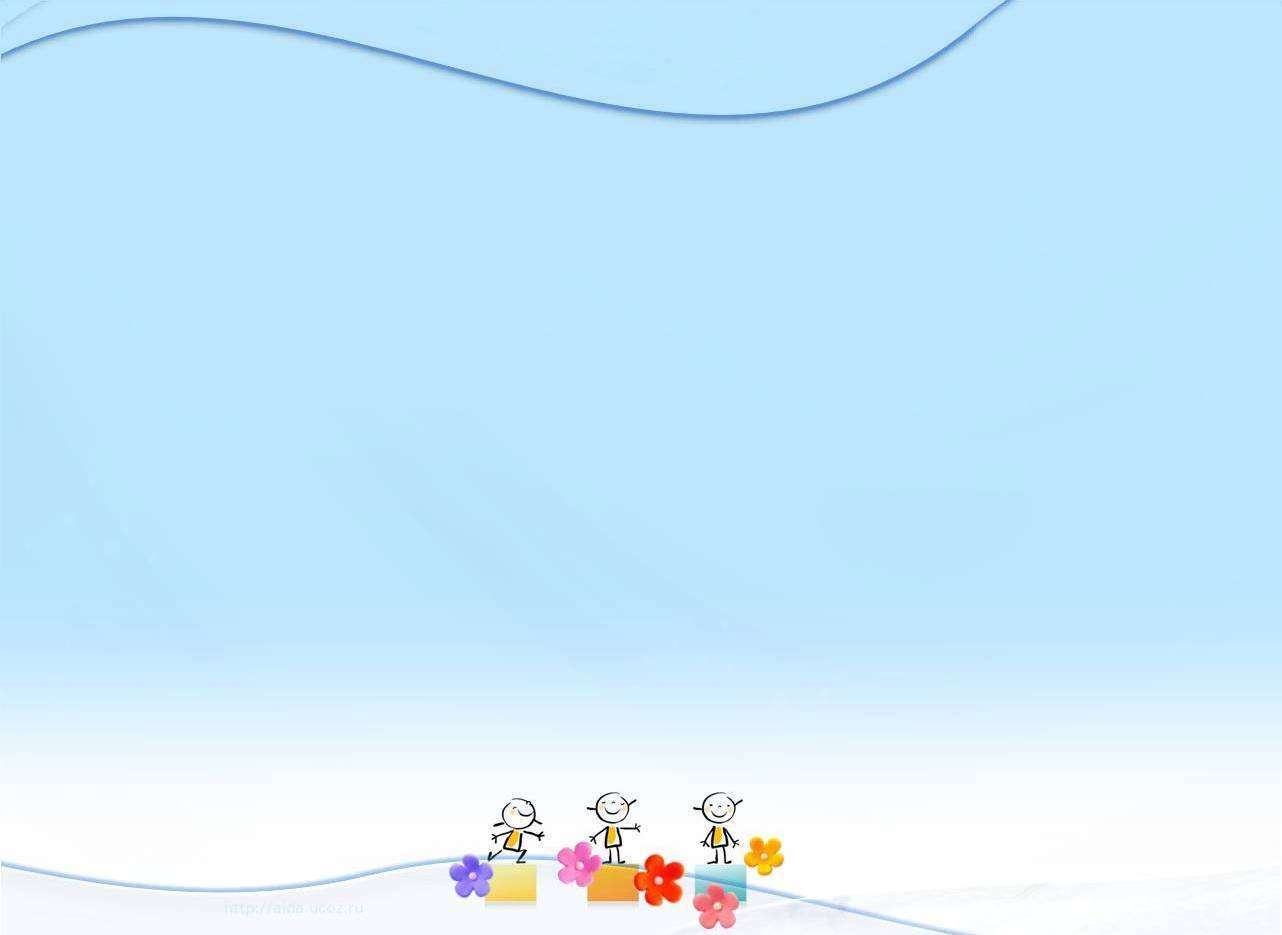 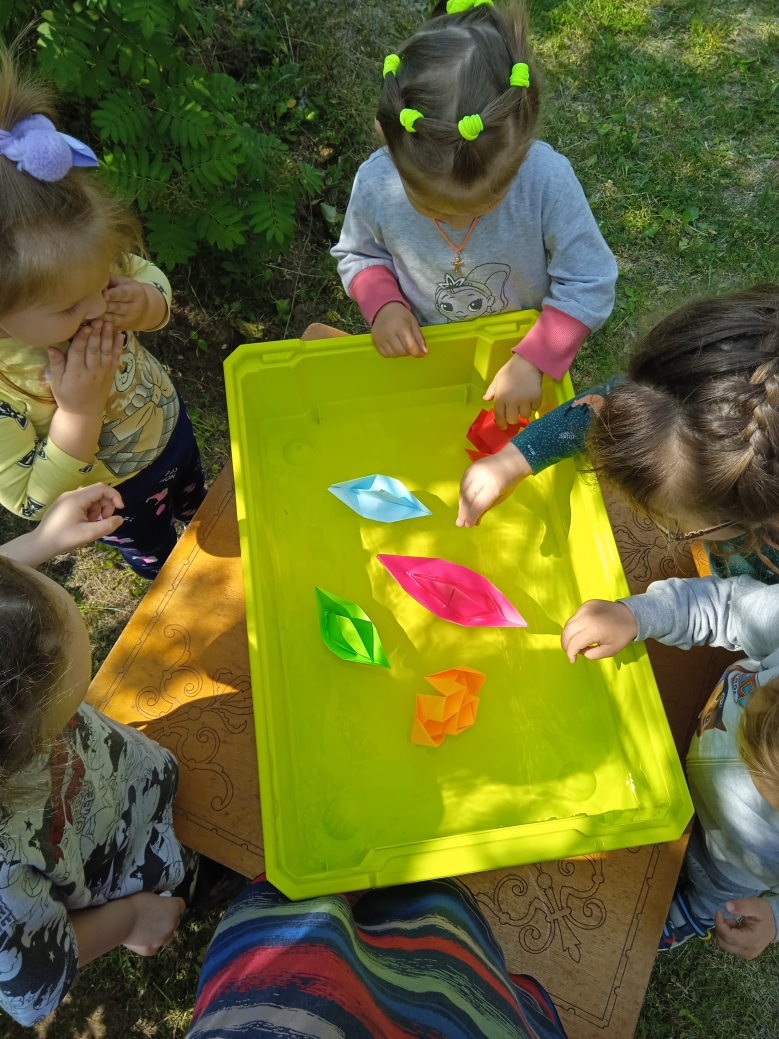 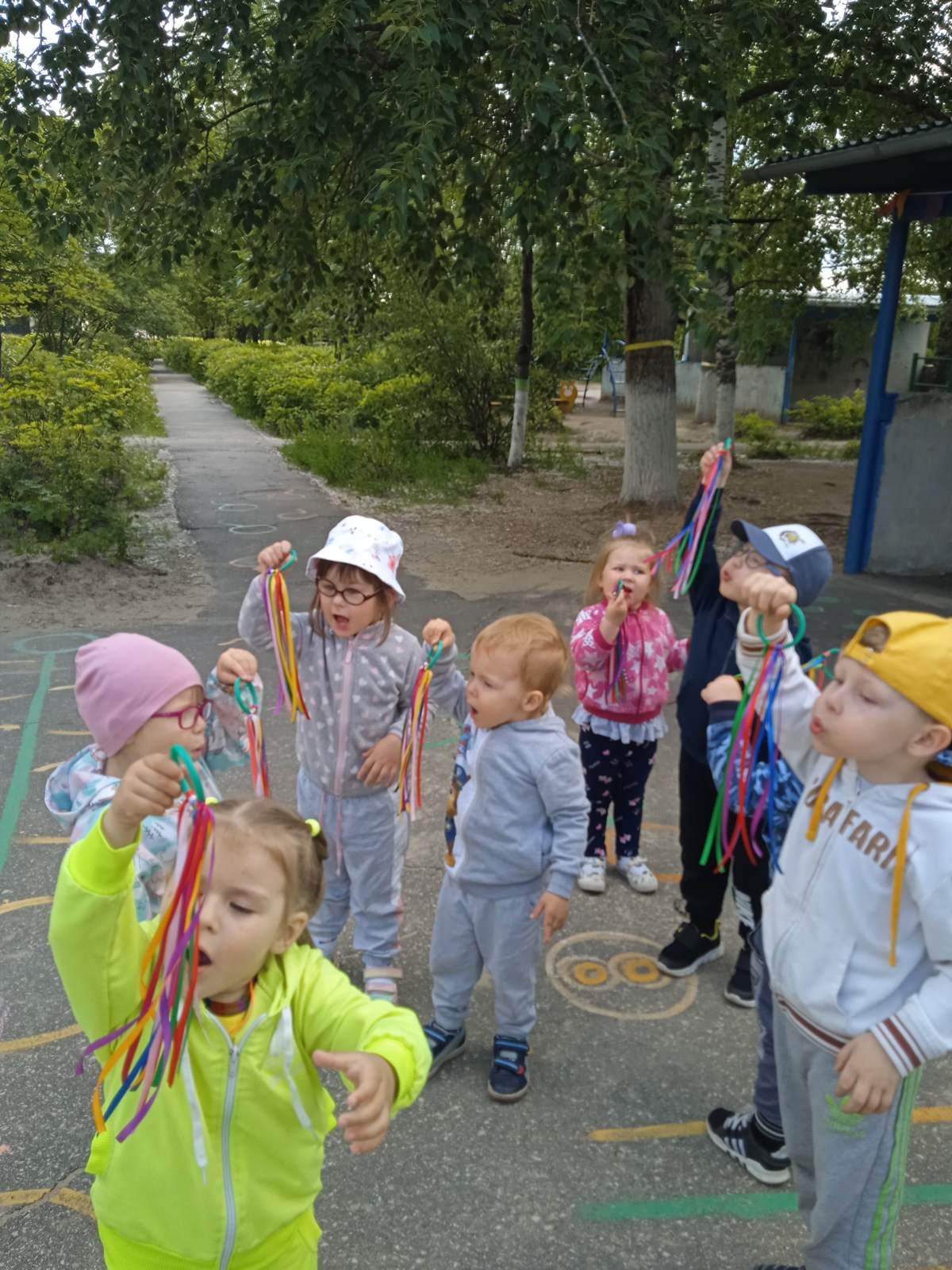 Ветерок к нам в окошко влетел,Пошуршал, позвенел, поскрипел.
Лист бумаги смахнул,Рядом с кошкой уснул.За секунду все сразу успел.
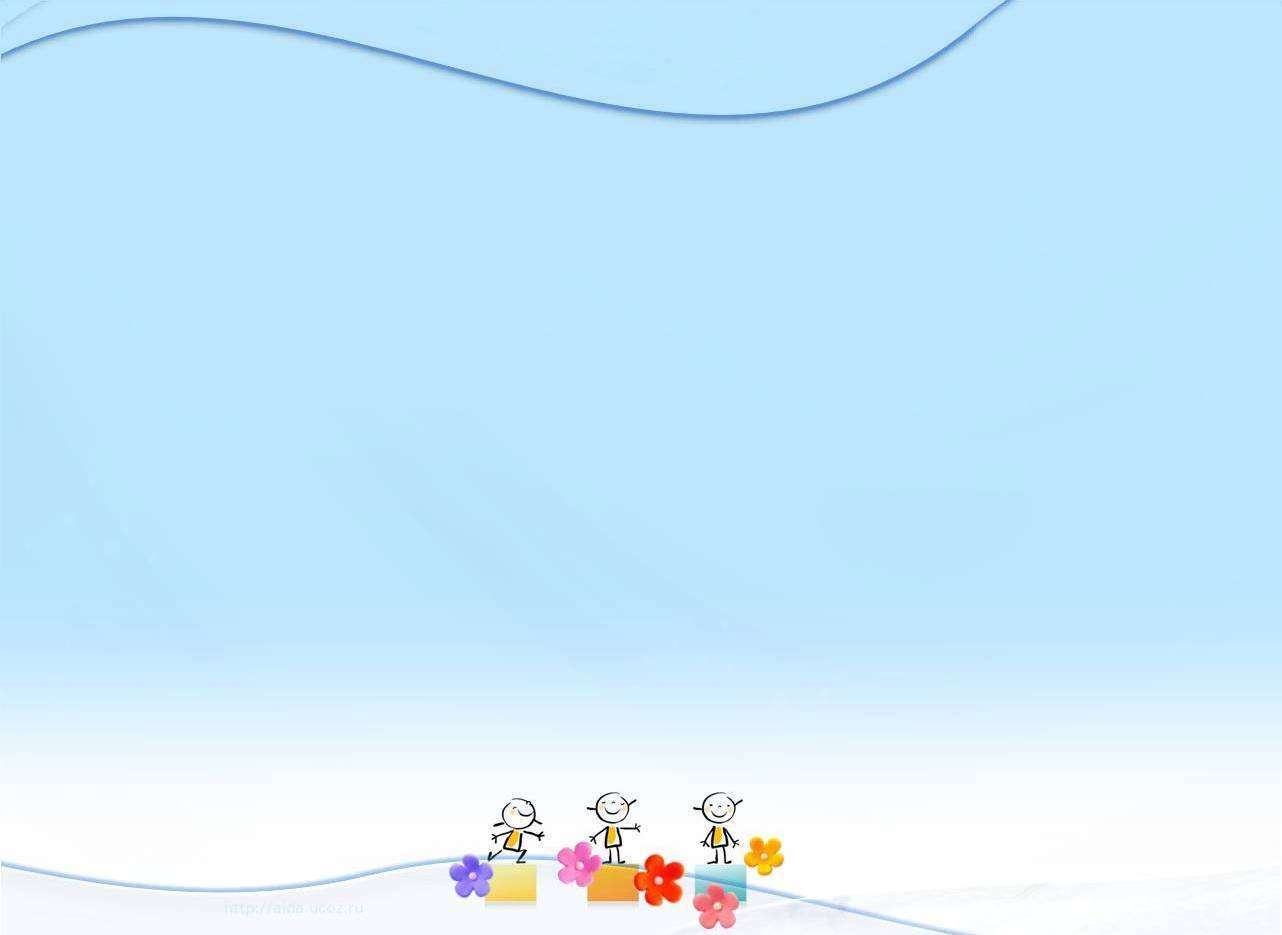 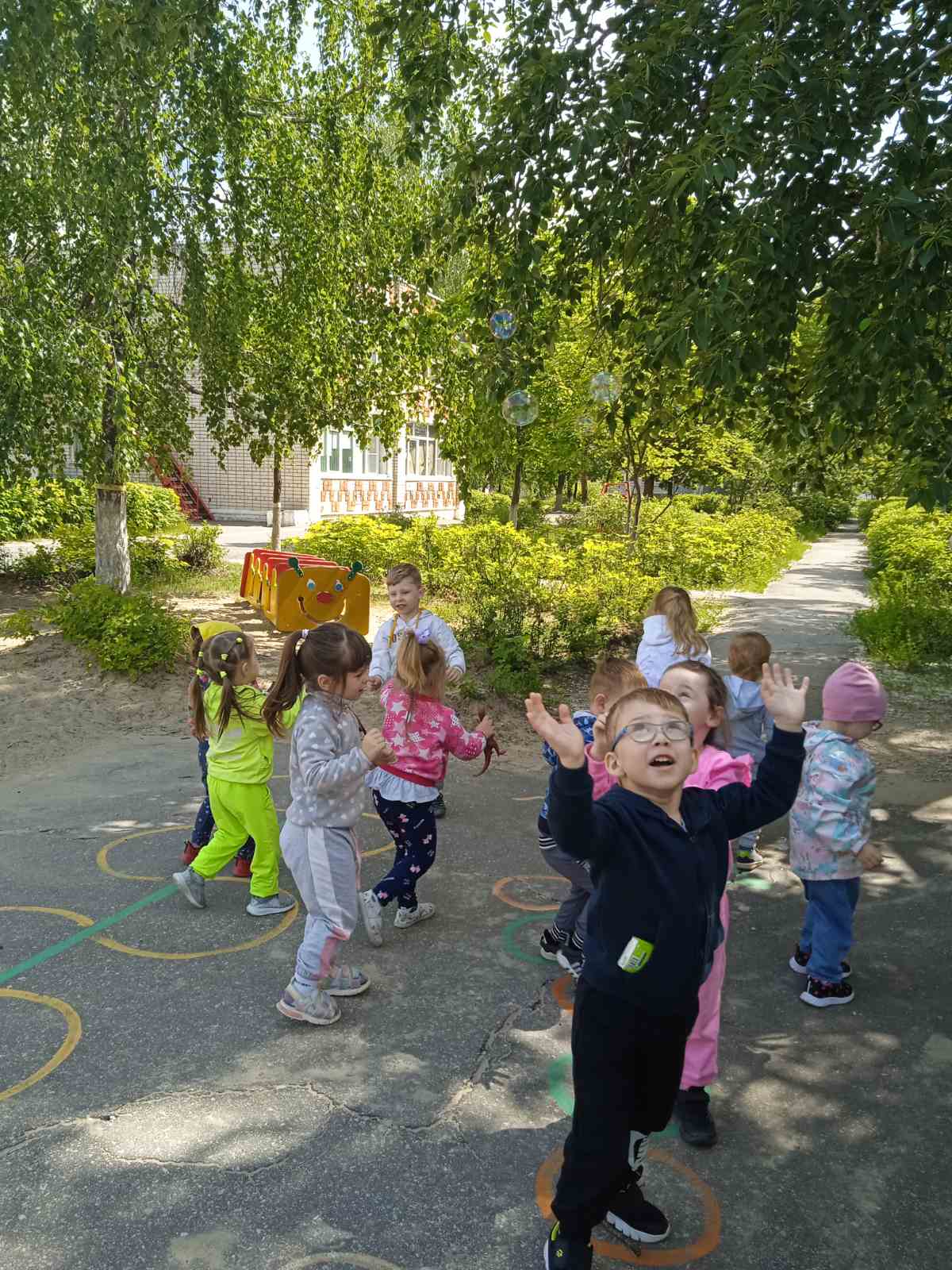 К нам весёлый ветерок,Заглянул в окошко,С занавеской поиграл,Взбудоражил кошку!Мурка вертит головой,Шевелит ушами,А куда умчался гость,Догадайтесь сами.
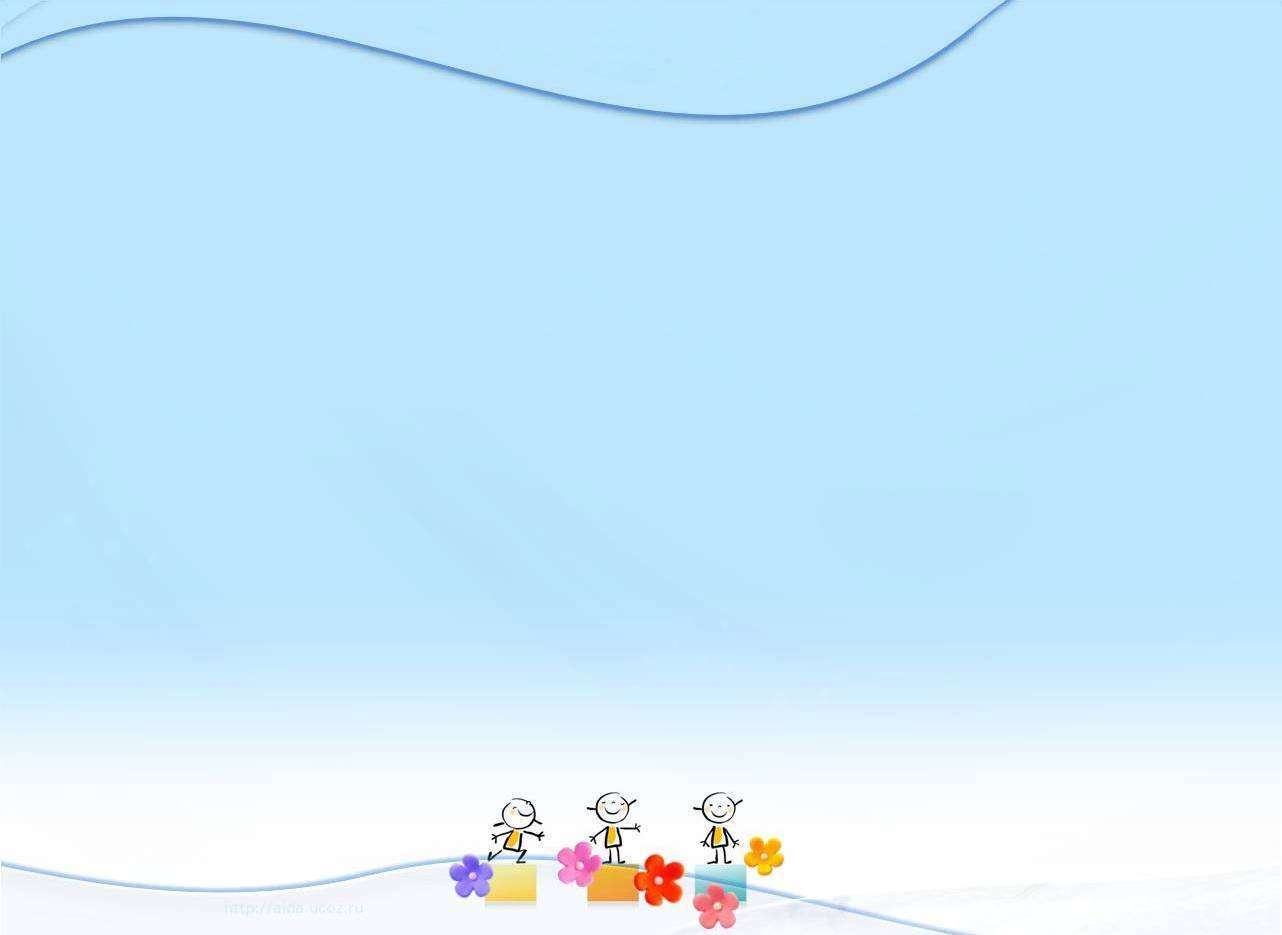 Ветер, ветерок, ветрище,Ты чего по свету рыщешь?Лучше улицы метиИли мельницы крути!
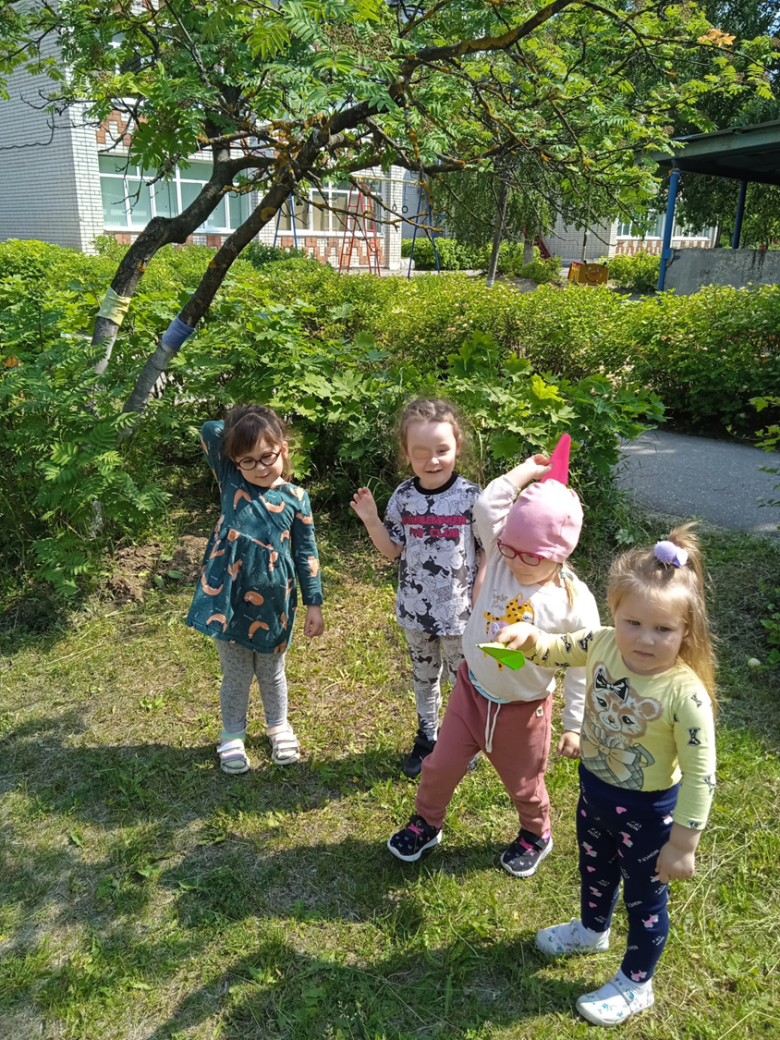 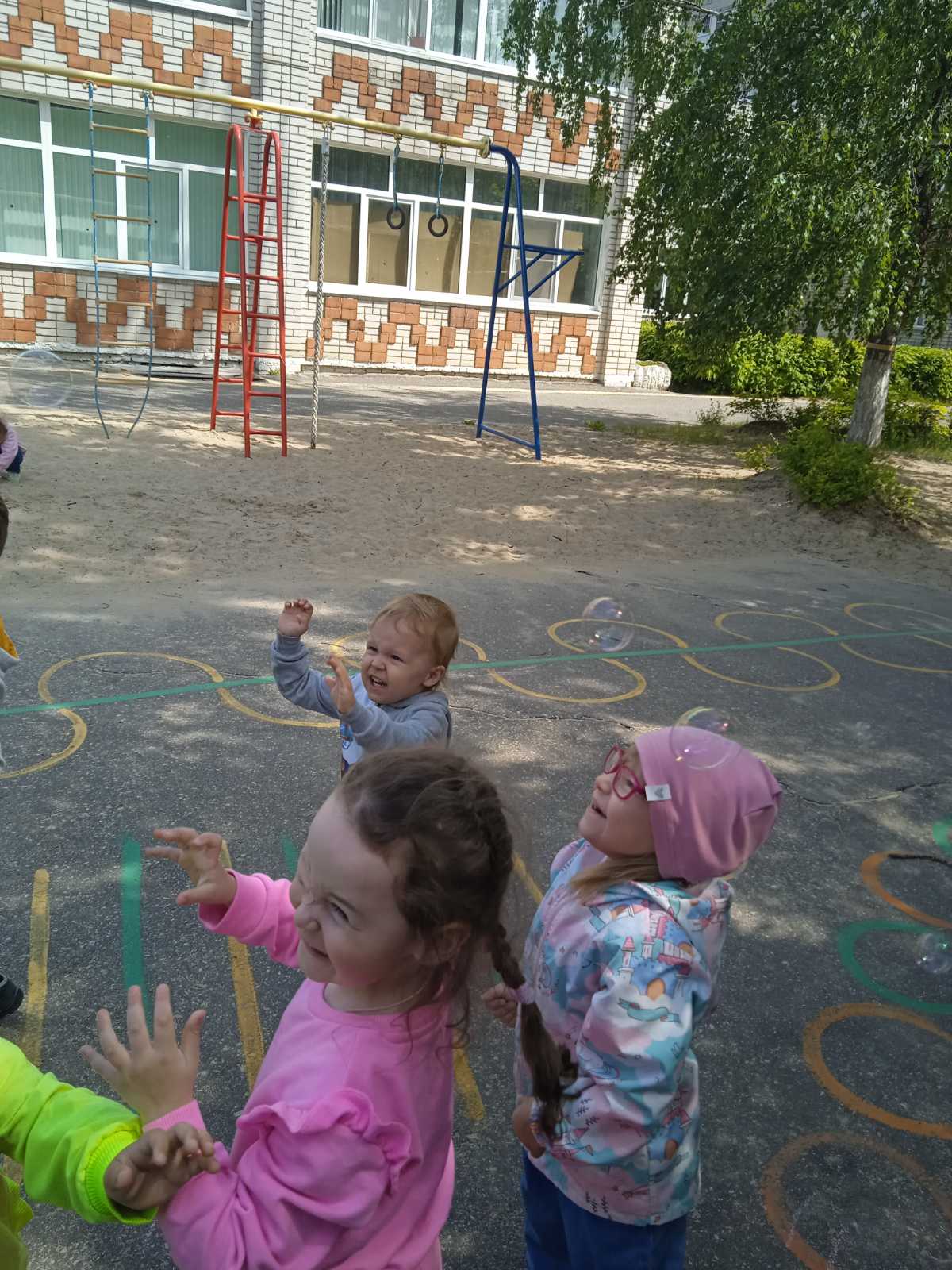 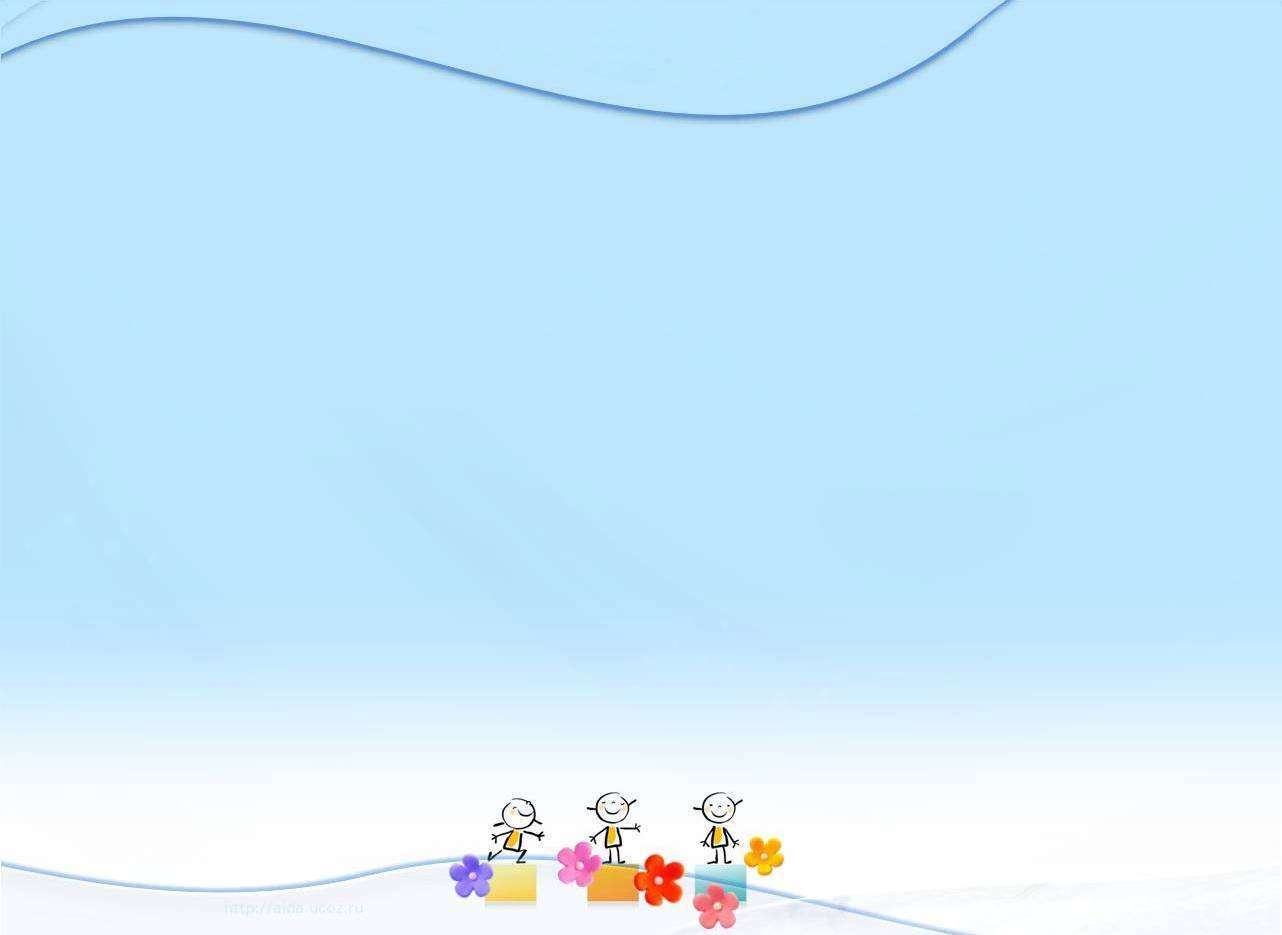 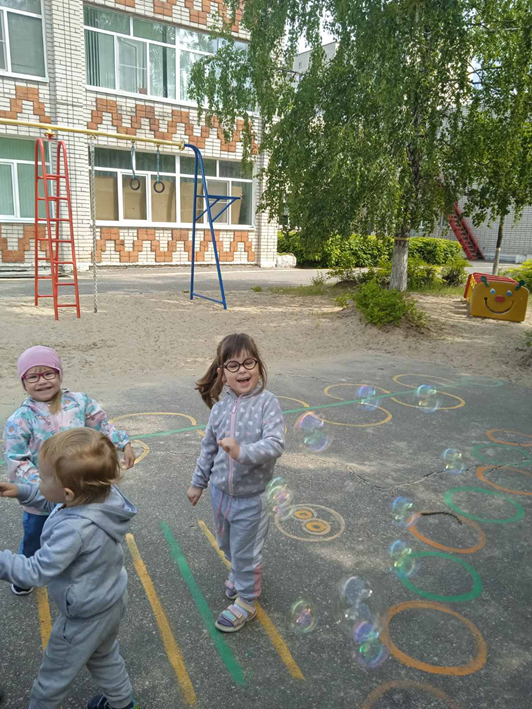 — Скажи-ка нам, ветер,Какого ты цвета?— Я цвета заката,Я – цвета рассвета,Я – снежного цвета,Я – цвета огня…Такой я, какимТы увидишь меня.